Смислові війни
Лекція 2
План
Інформаційні та смислові війни: наукові підходи до розмежування понять
«Зброя» смислової війни
Основні інструменти для зміни системи цінностей
Тактика смислових війн і спроби протидії
Типи воєн
Класична війна (вимагає негайного реагування) – фізичний простір
 Інформаційна війна (формує інформаційний порядок денний) – інформаційний простір
Смислова війна (змінює картину світу) – когнітивний простір
Інформаційні війни
Смислові війни
змінюють набір фактів
на базі змінених фактів починають прийматися інші рішення
змінюють набір знань
на базі змінених знань факти вже не потрібні, людина сама приймає потрібні рішення
смислові операції
спрямовані на ураження не системи знань і суджень, а цілої системи цінностей, картини світу об’єкта агресії.
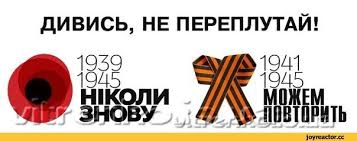 інформаційна
смислова
Мета – дезорієнтація, введення в оману (у вузькому значенні);
Мета – зломити  волю супротивника й підкорити своїй волі іншу державу чи групу держав не скільки летальним (фізичним убивством людей), скільки нелетальним шляхом, що досягається за рахунок інформаційного впливу й морально-психологічного “придушення” волі населення та політичного керівництва 
(у широкому значенні)
Мета – зробити кожну людину своєрідним «цензором», який сам буде тлумачити факти в потрібному, керованому сенсі: все, визначене як «неправильне», відкидати, і засвоювати тільки те, що «дозволено». 
Стратегічна мета смислової війни – самознищення об’єкту агресії (соціальної групи, нації тощо)
У статті «Меметична зброя як інструмент смислової війни РФ проти України» Рена Марутян привертає увагу до висловлювання китайського стратега V століття до н.е., автора книги «Мистецтво війни»: «Найгірше для воєначальника – це осаджати фортецю. Кращим стратегічним рішенням є розбити війська противника. Ще краще – розбити його союзи. І найкраще – розбити задуми противника, тобто оволодіти територією його сенсів»
У книзі «Нагнітання мороку» І. Дзюба за публікацією з журналу «Чтения в Императорском обществе истории и древностей российских» 1865 року (т. 3., с. 181) наводить схожу сентенцію: «Народ, доколе сохранит веру, язык, обычаи и законы, не может считаться покоренным»
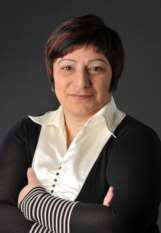 Рена Марутян, кандидат історичних наук, доцент, доцент кафедри глобалістики, євроінтеграції та управління національною безпекою НАДУ при  Президентові України

(відео)
Зброя
Смислова війна
Інформаційна війна
факти, фейки (неправдиві факти), і вже на основі них здійснюються дезінформація
 інформування в потрібному напрямку
інтерпретація
Замовчування
переакцентування і відвернення уваги за допомогою інформаційних шумів тощо
спрощення, створення «несуперечливої» моделі існування
міфологізація (наприклад, Спаситель, боротьба між добром і злом )
демонізація (бандерівці);
опозиція «свій» – «чужий», «друг» – «ворог»
робота з поняттями, формування концептів
вікно «Овертона»
Усього за п’ять кроків суспільству нібито можна нав’язати що завгодно: наприклад, зробити звичним явищем канібалізм чи легалізувати педофілію. Спочатку шокуюча тема з’являється в пресі, потім її обговорюють учені, слідом виникає або знаходиться певний прецедент, далі явищу підбирають раціональні пояснення, і, зрештою, воно виникає в популярній культурі. Після цього явище стає звичним і вкорінюється в політику. 
(відео)
Авторство технології, яку називають «Вікном Овертона», приписують американському інженеру і юристу Джозефу Овертону. За останній рік вона поширилася російськомовними ЗМІ, блогосферою і соцмережами. На неї посилаються і деякі українські журналісти, її навіть викладають в університетах. Журналісти й викладачі копіюють теорію з інтернету та відтворюють без перевірки. Проте якби вони задалися метою знайти її першоджерело у наукових роботах, вони би дізналися, що жодної такої роботи не існує.
У трагічні моменти історії та в складних реаліях сьогодення люди завжди прагнуть спрощення, системності, стабільності й легко приймають «несуперечливі» моделі існування. Поділений на «своїх» і «чужих», «героїв» і тих, кого ці герої неодмінно захистять, світ одразу стає зрозумілішим, «системнішим, ніж мозаїка його представлення у новинах» (Почепцов Г. Г. Смисли і війни: Україна і Росія в інформаційній і смисловій війнах / Георгій Почепцов. – Київ : Видавничий дім «Києво-Могилянська академія», 2016. – 316 с.) 
Наприклад, довоєнні чи повоєнні радянські фільми
Міфологеми
«Колектив» – «індивідуум», «ми» – «Я» (приналежність до спілки, наприклад, «русского мира», «російськомовних», «східняків», «західняків», «бандерівців», «порохоботів», «зебілів» тощо)
«Свій» – «чужий», «друг» – «ворог» (Наприклад, епізод, у якому Івасик Телесик кидає в піч доньку Змії, а потім спостерігає, як мати їсть власну дитину, справді моторошний у системі сучасних ціннісних координат. Але він абсолютно нормальний з погляду логіки природного відбору – або ти, або тебе)
«Сакральний» час («золотий вік») і протиставляє його «профанному». Архаїчна свідомість живиться ідеєю «циклічності», тобто постійних повернень до проживання обраної за зразок «історії» в реальному, такому, що розгортається «лінійно», від народження до смерті, житті людини. Наприклад, 7 листопада - «червоний день календаря». Ритуальне проживання щороку «взірцевої історії» докорінної зміни соціально-політичного устрою виправдовувало убогість і трагічність реального існування мільйонів людей.
«Тут» і «там», причому як вертикально («пекло – земля – рай»), так і горизонтально («до порогу життя» і «за порогом невідомість»). Ці опозиції, до того ж, чітко марковані: «тут» пов’язане з відчуттями «порядку, стабільності, спокою», а «там», відповідно, – «хаосу, страху, невідомості». (Г.Почепцов)
Образи «героїв» і «жертв».
Структура концепту «війна» і його концептосфера
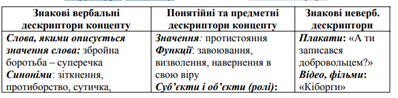 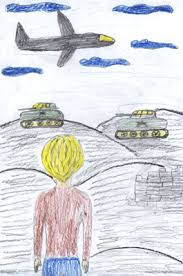 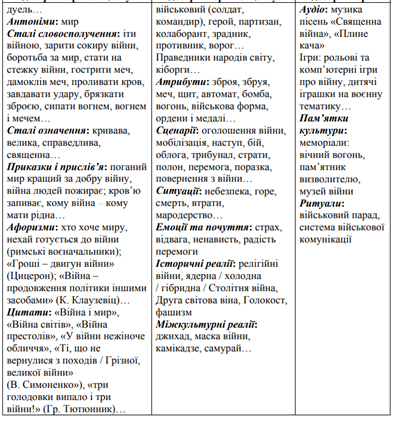 Фрейми – це моделі (шаблони) образів, сценаріїв, планів, якіпрезентують закарбовані в свідомості (пам’яті) людей стереотипніуявлення про суттєві ознаки предметів, явищ, ситуацій і пов’язані зними асоціації. За Дж. Лакоффом, це «ментальні структури, за якимивідбувається наше мислення», призначені дляідентифікації ситуативних образів, сценаріїв, планів за традиційними«зразками» в нових когнітивних ситуаціях.
Теорія фреймів допомагає представити все розмаїття знань і уявлень про предмет чи явище як сукупність стереотипних шаблонів.
Наприклад, фрейм «освіта – навчання» вибудовується за допомогою об’єктів та понять (дитячий садочок, школа, виш); ролей (учень, студент, вихователь, вчитель, викладач); сценаріїв (навчання, складання ЗНО, випускний вечір, вступ до вишу, посвята в студенти); ситуацій (списування на іспиті, тривога перед оприлюдненням результатів вступної кампанії) тощо.
«робота» з фреймами проводиться, по-перше, непомітнодля об’єкта впливу, по-друге, через багаторазове повторення
Спосіб перший. Приховане переосмислення – непомітне наповнення готового фрейму новим змістом. Мета – легалізація у свідомості людей нових культурних парадигм. Наприклад, римляни вводили нових богів захоплених територій у свій пантеон, хоча й на другорядні ролі, що різко знижувало подальший опір нового населення… Це трансформація віртуального простору, оскільки “мої” боги зміщуються на маргінальні позиції, хоча й продовжують називатися богами» (Г.Почепцов).
Спосіб другий. Явне переосмислення – контроверсійне «вживляння» нового в традиційний фрейм. Мета – створення конфлікту. Яскравий приклад нам дали 2004 і 2014 роки. Це «Майдан – Антимайдан». Під час обох останніх революцій в Україні унікальне явище вияву громадського протесту і народної солідарності щодо вирішення тих чи інших проблем у державі просто скопіювали і наповнили абсолютно протилежним змістом.
Спосіб третій. Підміна – заміщення фреймів (або їхніх дескрипторів) із очевидною невідповідністю нової моделі тій, яку замінюють. Мета – створення напруги, розгубленості, шокування. Наприклад, книга «Червоний капелюшок»: дівчинка, завітавши до бабусі, ніяк не могла усвідомити, що бабусі немає, і вовка ідентифікувати як вовка. Вона чомусь готова була повірити в те, що бабуся так кардинально змінилася, замість того, щоб визнати очевидне, тікати і бити на сполох. Мала так звикла до фрейму «гостини в бабусі», настільки була не готова до підміни й обману, що заворожено і навіть із цікавістю просто чекала неминучої розв’язки.
Озброєні люди в Криму, які не належать до МВС і ЗСУ України, – це агресор, а сам факт їхньої присутності на території нашої держави – «загарбання». Однак протягом тривалого часу з дитячою безпосередністю слухали казки про «зелених чоловічків» і «ввічливих людей». Ми так само не здатні були повірити в очевидність підміни, і так само 
чекали, не усвідомлюючи своєї приреченості до втрати частини 
території. Тут використана технологія, «яка дає можливість
 “розмивати смисли”, змушувати їх не існувати у вигляді 
цінностей, а лише мерехтіти перед противником, створювати 
так звану “маячню”, змушувати втрачати зміст того, 
що відбувається навколо»
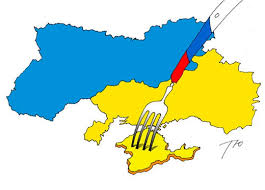 Спосіб четвертий. Накладання, змішування, поєднання різних фреймів загалом або дескрипторів різних фреймів. Мета – формування лояльного ставлення до неприйнятного фрейму на тлі актуалізації того, який не викликає спротиву. Універсальний приклад закарбовано в першому пролетарському гімні: «Весь світ насильства ми зруйнуєм, З корінням вирвем, а тоді, Своє, нове життя збудуєм». Те, що ролі «руйнівника» і «будівничого», сценарії знищення і створення не поєднуються принципово, історія довела неодноразово. Попри це запропонована модель «революції» – «докорінного перевороту в житті суспільства, який призводить до ліквідації віджилого суспільного ладу і утвердження нового, прогресивного» (http://sum.in.ua) – протягом століть створює можливості тимчасового об’єднання прибічників обох фреймів – «руйнація» і «будівництво».
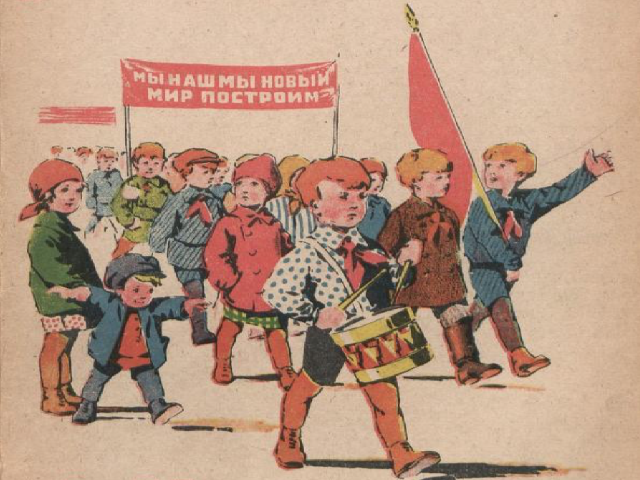 Меми -
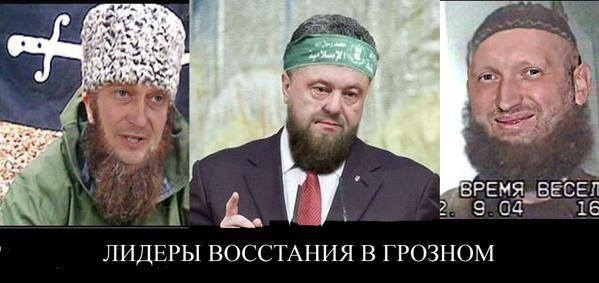 – «одиниця» культурної інформації; комплексна ідея, закарбована в легких для запам’ятовування і відтворення словесних формулах, зображеннях, відео, мелодіях, жестах, діях, ритуалах, іміджах відомих людей; утворюється шляхом стереотипізації та спрощення уявлень про складні поняття і явища; свідомо чи несвідомо передається від людини до людини і впливає на її світогляд та поведінку; на відміну від концептів, стосується окремих культурних явищ; набуває великої популярності у вживанні протягом певного періоду.